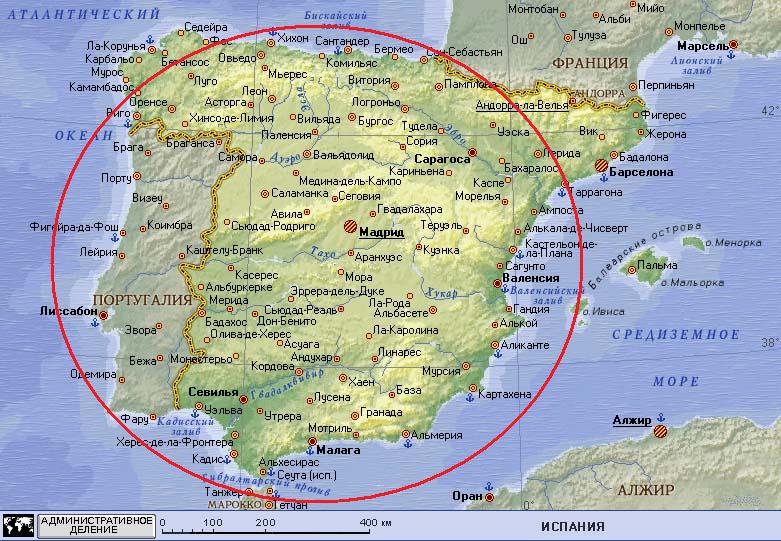 ИСПАНИЯ
Мадрид
Мадрид
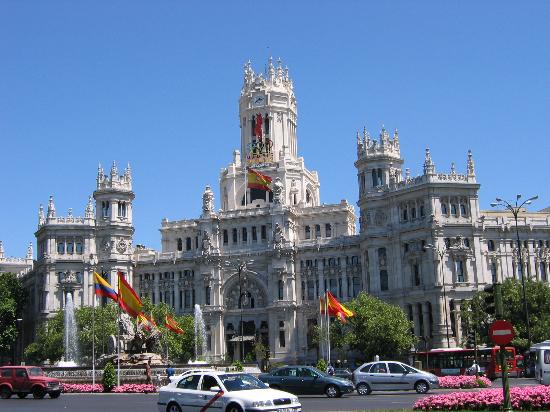 МАДРИДСКИЙ ЗООПАРК
Составить задачу по картинке
 и решить её
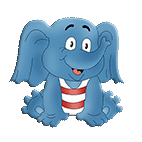 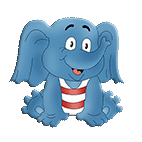 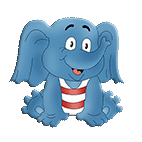 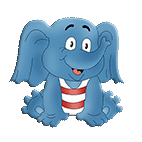 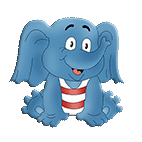 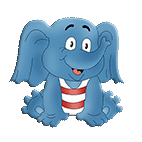 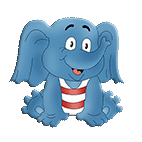 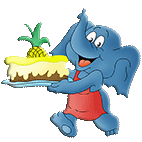 Составить задачу по картинке
 и решить её
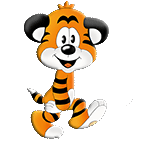 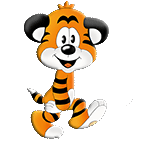 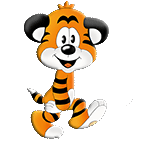 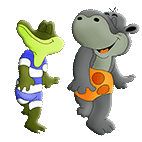 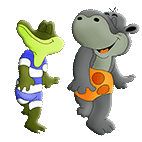 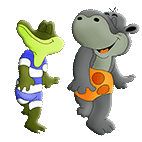 Составить задачу по картинке
 и решить её
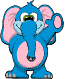 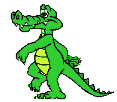 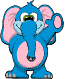 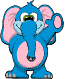 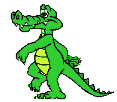 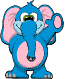 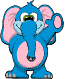 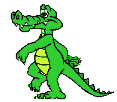 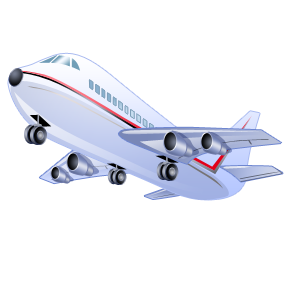 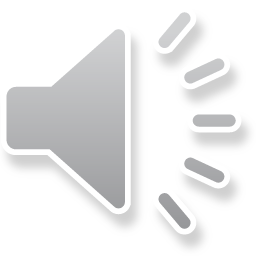